Escuela Superior de Enfermería “Cecilia Grierson”
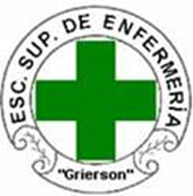 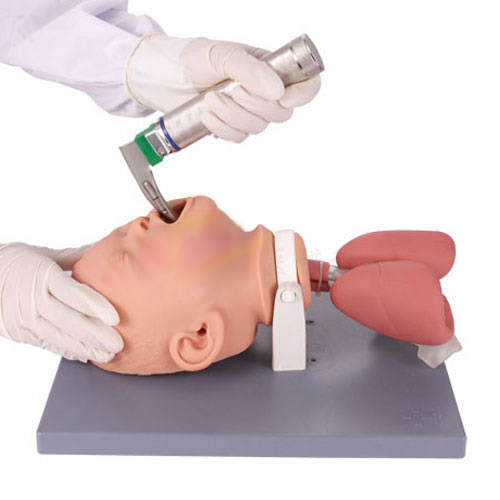 Intubación  Endotraqueal
Cuidados DE ENFERMERIA
Prof. Lic. Penice Sara L.
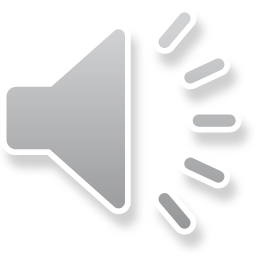 Intubación  Endotraqueal
Es un procedimiento médico que consiste en introducir una cánula o tubo en la tráquea a través de la boca ( orotraqueal) o nariz (nasotraqueal) para permeabilizar la vía respiratoria con el fin de optimizar de la oxigenación que permita conservar o mejorar la perfusión a órganos vitales.
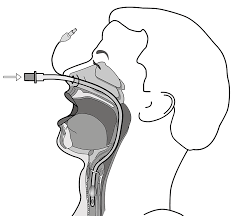 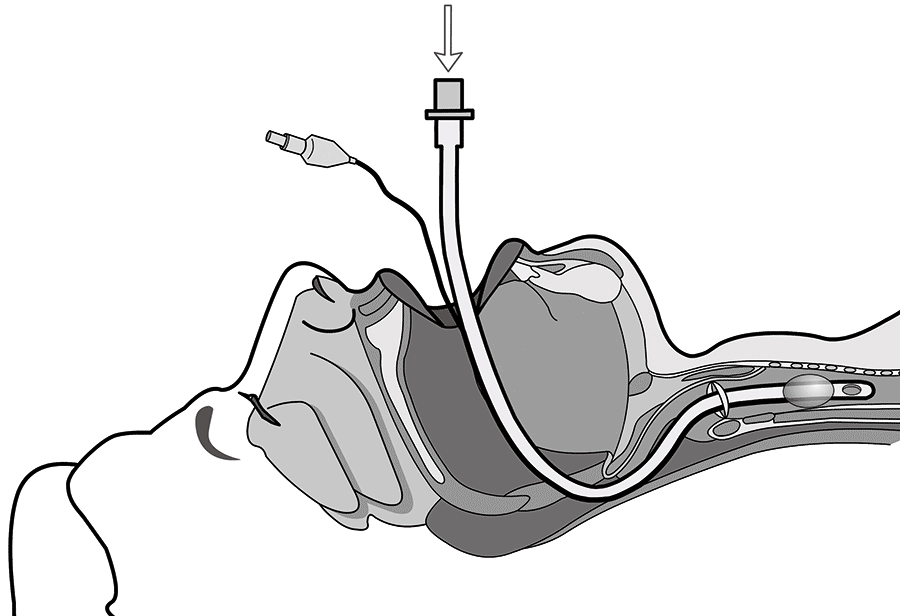 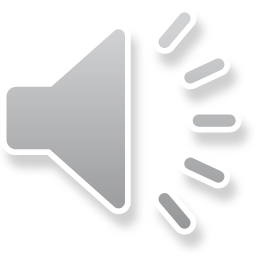 Indicación de Intubación endotraqueal
Anestesia general: para permitir la ventilación  y administrar fármacos, ej: gases anestésicos 

Urgencias: dadas por patologías del paciente tales como:
 Apnea / PCR, 
Insuficiencia respiratoria, 
Hipoxia severa, 
Lesión que puede llevar a una insuficiencia respiratoria como podría ser considerada una alteración neurológica.
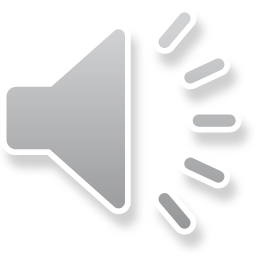 TUBO ENDOTRAQUEAL
Es el método mas adecuado para mantener la vía aérea del paciente que necesita intubación más de  a 12 días para evitar la estenosis de la traquea.

La estenosis se produce por los fenómenos de 
   isquemia, necrosis y posterior destrucción de los tejidos     
    Laringotraqueales.

Esto se produce por la presión ejercida por el tubo endotraqueal  y por la compresión del globo neumático.
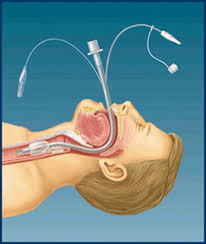 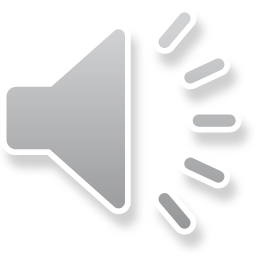 motivos de intubación
Paro cardio respiratoria (PCR)
Protección de la vía aérea 
En el traumatismo craneoencefálico en aquellos casos en que el nivel de conciencia sea bajo, Glasgow  sea menor de 8 puntos; 
Insuficiencia respiratoria aguda o reagudizada con una frecuencia respiratoria menor de 10 o mayor de 30 respiraciones/min y que comprometa su estabilidad, 
Disminución del nivel de conciencia con una puntuación de la escala de Glasglow menor de 8 puntos, Excepto en aquellos casos en que la causa sea fácilmente reversible, sobredosis por opiáceos, hipoglucemia o intoxicaciones.
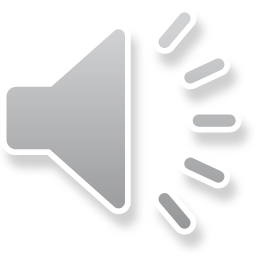 objetivos
Mantener una vía aérea permeable 
Permitir una adecuada limpieza pulmonar (manejo de secreciones)
Permitir la  ventilación , manual o mecánica de los pulmones.
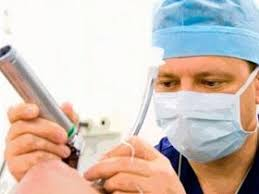 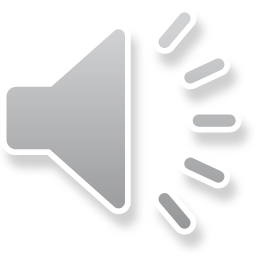 Material para intubación
Preparación del material (laringoscopio con pilas, pinzas de Magill, 
Guías,
 Tubos endotraqueales de tamaño adecuado.

Guantes

 Lubricante estéril hidrosoluble, jeringa de 10 ml., sondas de aspiración de tamaño adecuado, medicación sedante y relajante.

Tubos de Guedell.

Sistema de oxígeno, Elementos para su fijación (tiras de vendas etc)

 Ambú -mascarilla-reservorio).
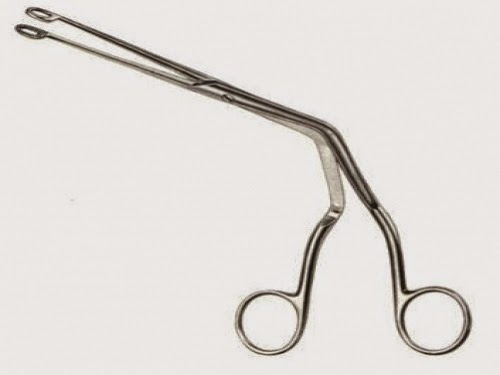 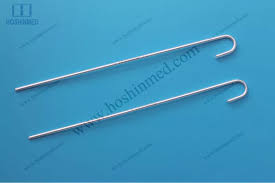 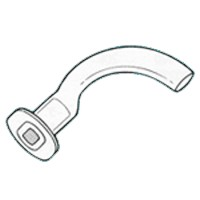 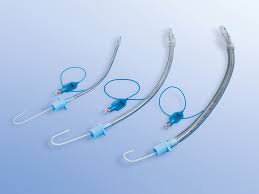 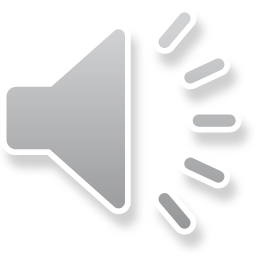 materiales
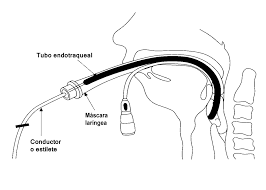 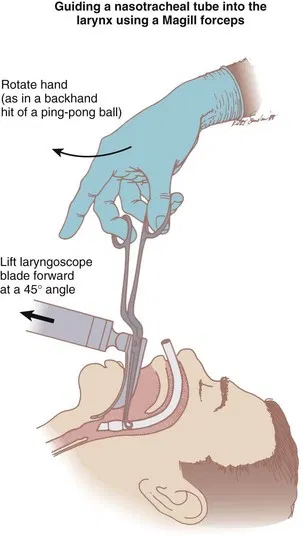 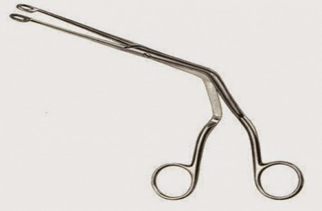 GUIAS O MANDRILES
PINZA DE MAGIL
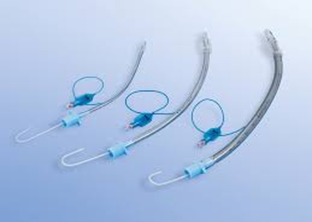 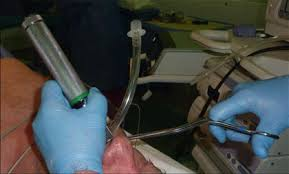 TUBOS ENDOTRAQUEALES CON GUIAS
Descripción del Tubo indotraqueal
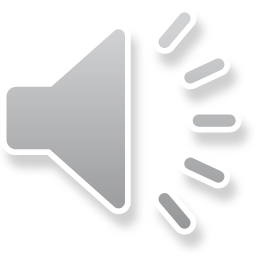 Laringoscopio, Ambu
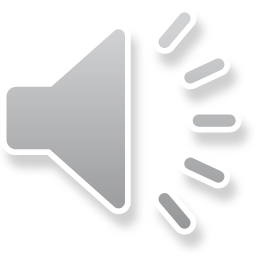 Tubos endotraqueales
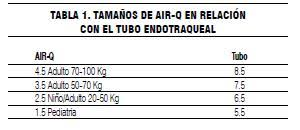 El tamaño habitual de los tubos utilizados en varones adultos es del 8-8 1/2, y, en mujeres, del 7 -7 1/2.
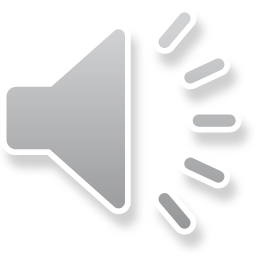 Técnica de colocación
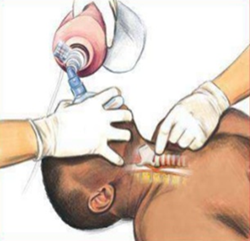 Coloque al paciente en decúbito supino con la cabeza en hiperextensión.

Aspire las secreciones bucofaríngeas

Pre oxigenar: para lograr la mayor saturación de O2	

Comprobar si el balón de neumotaponamiento, que no tenga perdida de aire.

 El laringoscopio se debe coger siempre con la mano izquierda
 
Se introduce  la pala por el lado derecho de la boca, desplazando la lengua hacia la izquierda.

Se levanta la pala que corre la glotis y deja ver y reconocer las diferentes estructuras,
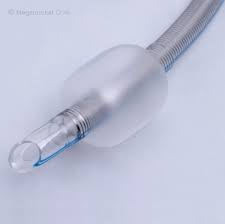 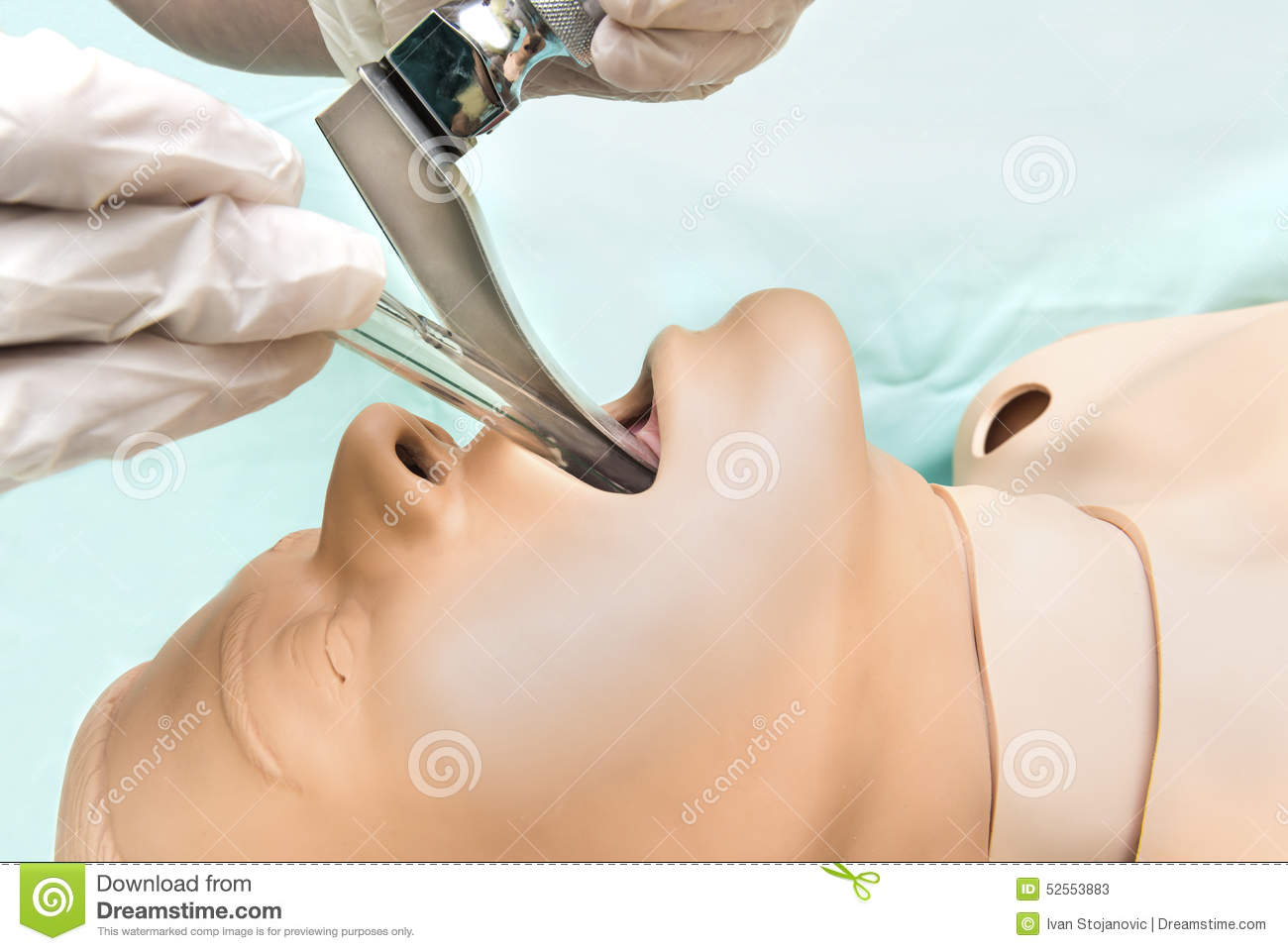 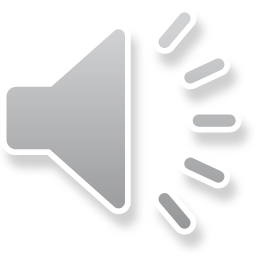 Técnica de colocación
Una vez colocada en posición, y para poder ver las cuerdas vocales, se tracciona del mango hacia arriba y delante, con el fin de no apoyar la pala sobre los dientes de la víctima.

Al visualizar las cuerdas, se toma el tubo y, siguiendo el mismo trayecto que llevó la pala, se introducirá a través de éstas hasta dejar de ver el balón de fijación que tiene en su extremo distal.
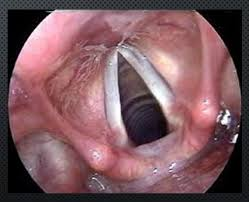 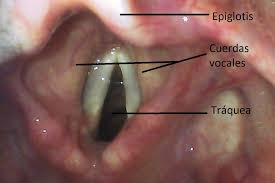 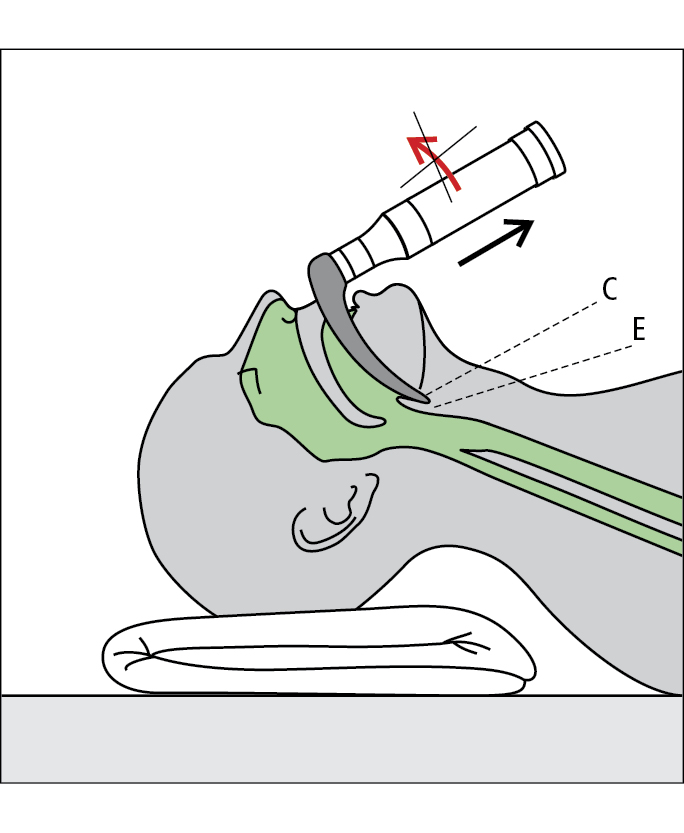 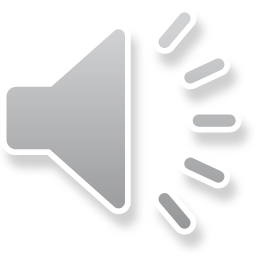 Intubación correcta
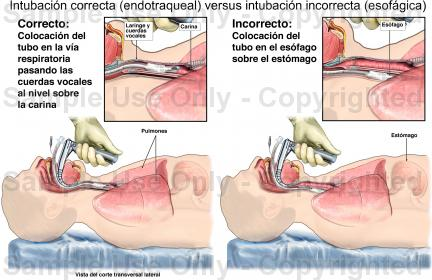 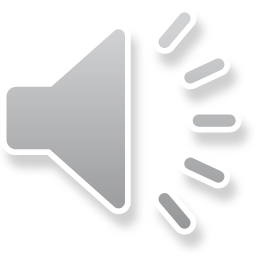 Correcta colocación
¿Cuando podemos decir que un tubo esta correctamente colocado, y cumple con la función de vía aérea artificial permeable?


Cuando el tubo esta colocado en la tráquea.
Balón inflado, 
Fuente de O2 conectada.
Asegurado correctamente.
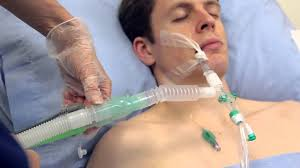 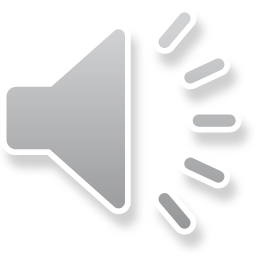 CUIDADOS DEL PACIENTE INTUBADO
Higiene de la boca.
Cambiar la fijación y los puntos de apoyo del tubo periódicamente evitando los decúbitos.
Marcar con rotulador en el tubo el nivel de la comisura labial.
 Verificar por turnos la presión del neumotaponamiento.
Comprobar por turno la posición del tubo, auscultando ambos campos pulmonares.
Aspirar secreciones cuando sea necesario.
Manipular el tubo en las distintas maniobras con estricta asepsia.
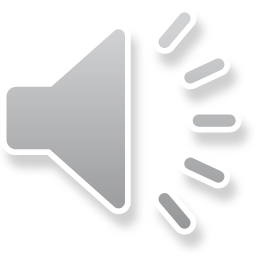 Tubo de Guedel
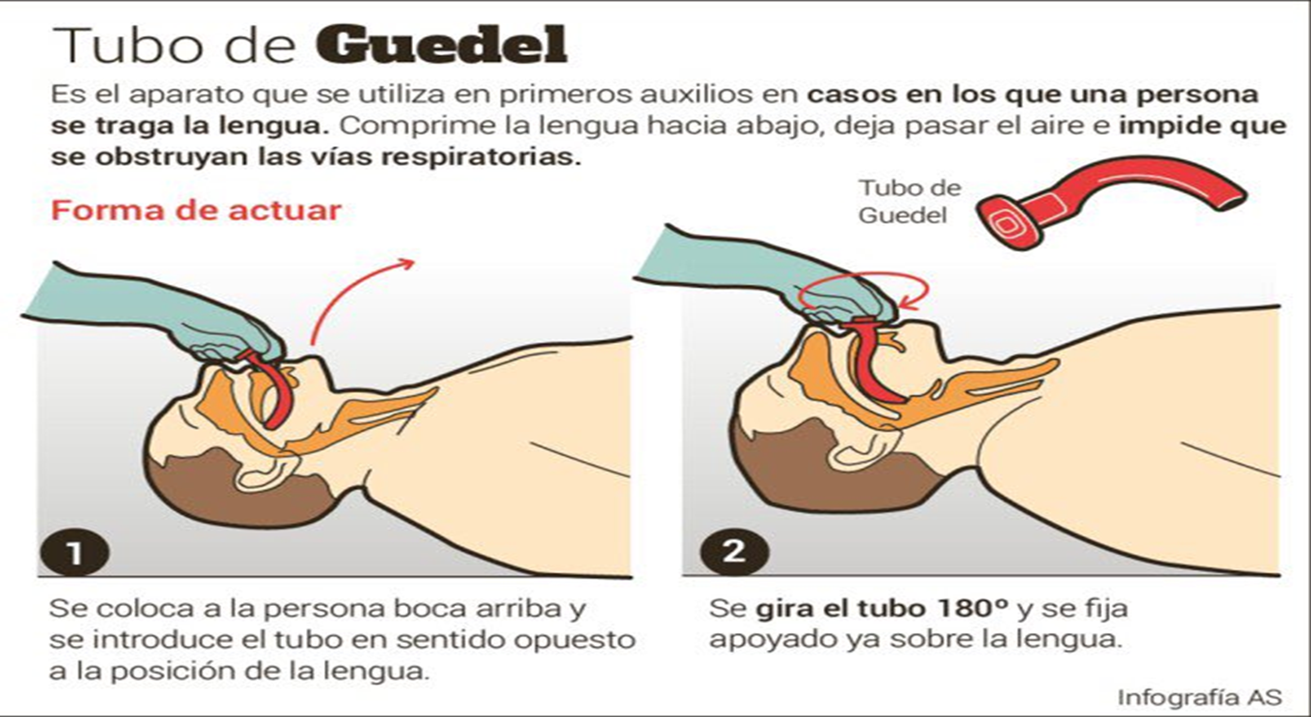 Indicación de colocación de cánula de guedel (tubo de Mayo)
Paciente inconsciente que respira de manera espontánea y que presenta una obstrucción aérea debido a una alteración del reflejo nauseoso y/o a un desplazamiento posterior de la lengua.

Pacientes con Crisis convulsiva.

Para lograr La permeabilidad aérea
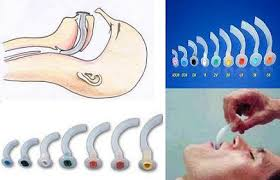 Indicación de colocación de cánula de guedel (tubo de Mayo)
Para ventilación manual con Ambú,(la cánula orofaríngea eleva los tejidos blandos de la faringe posterior, lo que facilita la ventilación y minimiza la insuflación gástrica)

Paciente intubado por vía oral que muerde o aprieta la sonda endotraqueal, ya que la cánula orofaríngea se utiliza como dispositivo antimordedura.

Durante una aspiración al paciente inconsciente, para facilitar la eliminación de secreciones orofaríngeas.
Protectores de tet
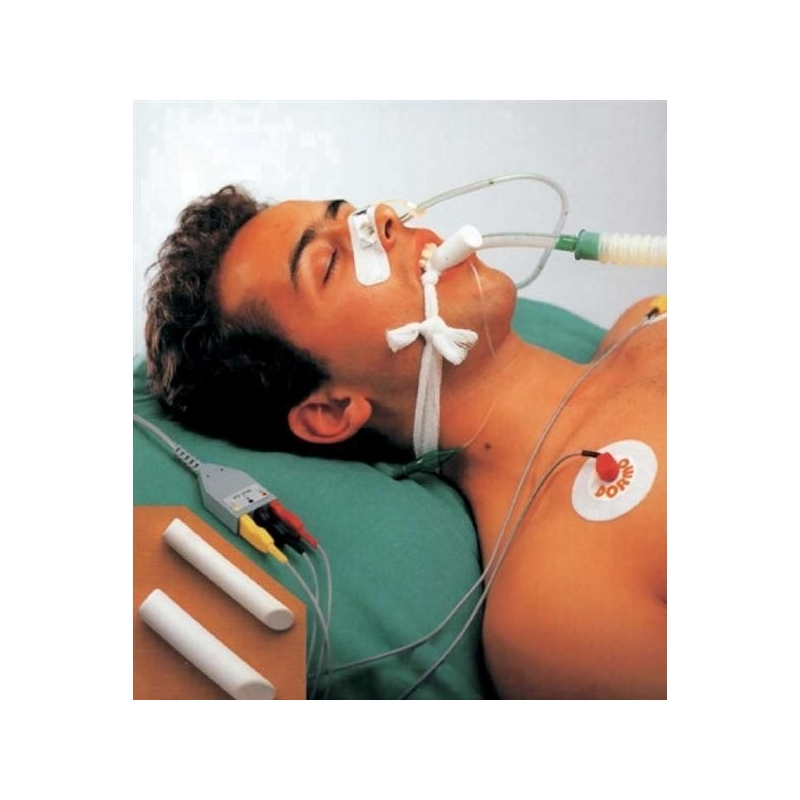 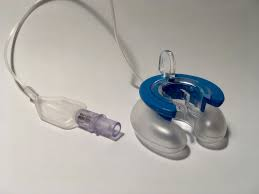 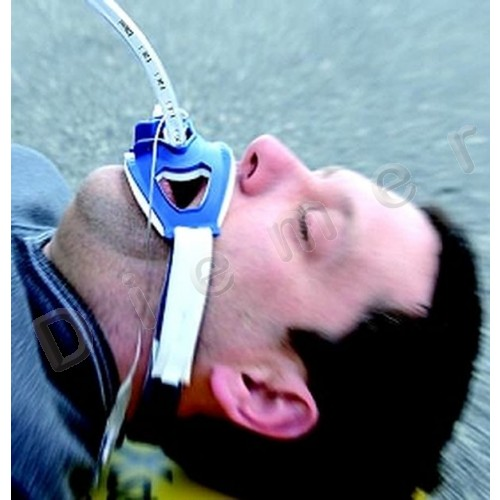 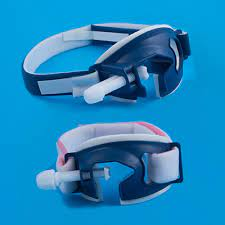